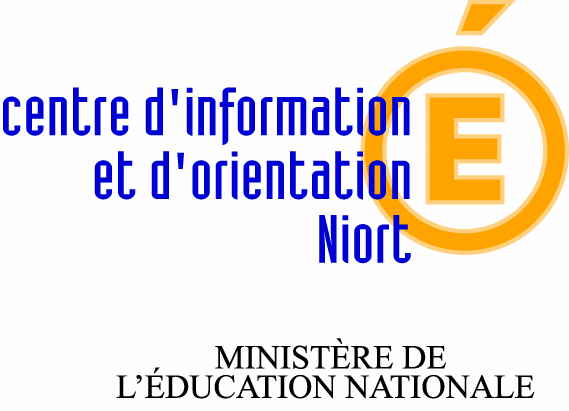 Choisir son orientation 
après la 3ème
La voie professionnelle
																																															N. Proust Psy-EN Mars 2021
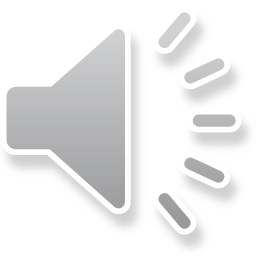 Première question à se poser
Études générales 
Cours théoriques sur le même principe que le collège
3 ans au lycée + 2 à 5 ans d'études pour se spécialiser
ou

Études professionnelles 
pour apprendre directement un métier après la 3ème (CAP en 2 ans)
ou se spécialiser dans un secteur professionnel (Bac pro en 3 ans)
Matières générales et professionnelles + pratique professionnelle + 
    temps en entreprise
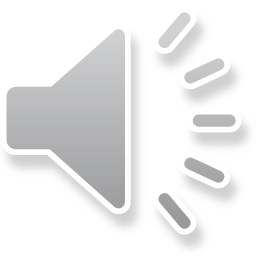 L’orientation après la 3ème
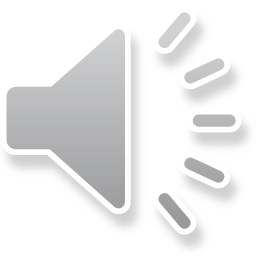 Le CAP (2 ans) : 200 spécialités
Pour les élèves intéressés par un métier précis
   ex : coiffure, maçon, boucher, sérigraphie industrielle…

Enseignement général 40 %
Enseignement professionnel 60 %

Stages en entreprise 12 à 16 semaines sur les 2 ans

Après : insertion professionnelle
    ou Poursuite d'études (Bac Pro, BP, MC)
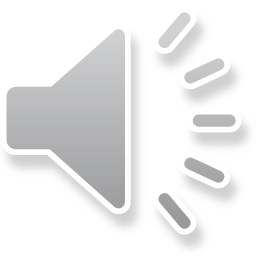 Bac Professionnel (3 ans) : 80 spécialités
Élèves intéressés par un domaine professionnel
     ex : bâtiment, commerce, mécanique, social…

Enseignement général 50 %
Enseignement professionnel 50 % 
     (atelier, laboratoire, salle informatique)

Stages en entreprise 18 à 22 semaines sur les 3 ans

Après : insertion professionnelle ou BTS
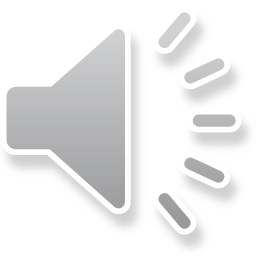 Une seconde professionnelle organisée par familles de métiers- choix du bac fin de 2nde pro
métiers de la construction durable, du bâtiment et des travaux publics : 8 bacs
métiers de la gestion administrative, du transport et de la logistique : 3 bacs
métiers de la relation client (commerce, vente, accueil) : 3 bacs
métiers des industries graphiques et de la communication : 3 bacs
métiers des études et de la modélisation numérique du bâtiment : 3 bacs
métiers de l’alimentation : 3 bacs
Métiers de la mer : 4 bacs
métiers de la beauté et du bien-être : 2 bacs
métiers de l’aéronautique : 4 bacs
métiers de l’hôtellerie et de la restauration : 2 bacs
métiers du bois : 3 bacs
métiers du pilotage d’installations automatisées : 4 bacs
métiers de la maintenance : 6 bacs
métiers de la réalisation de produits mécaniques : 8 bacs
métiers du numérique et de la transition énergétique : 6 bacs

Et quelques spécialités de bacs pro à choisir dès la 3eme (ex : service à la personne, métiers de la sécurité, etc.)
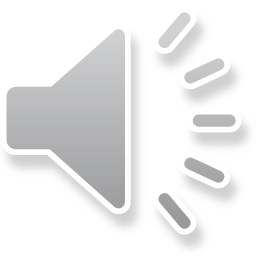 2ndes pro agricoles : 4 familles de métiers
Métiers des productions : 7 bacs (élevage et gestion d’entreprises agricoles)
Métiers de la Nature, jardin , paysage, forêt : 3 bacs
Métiers du Conseil Vente : 3 bacs
Métiers de l’Alimentation-Bio-Industrie de laboratoire : 2 bacs

Hors familles de métiers : service aux personnes et aux territoires et technicien en expérimentation animale.
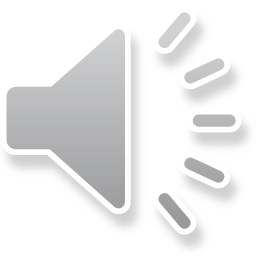 Une seconde commune puis choix d’une spécialité pour la 1ère. Exemples :
Métiers de la relation client : 3 bacs
	- Métiers de l’accueil
	- Métiers du commerce et de la vente option A animation et gestion de l’espace 		commercial
	- Métiers du commerce et de la vente option B prospection clientèle et 					valorisation de l’offre commerciale 
Métiers de la beauté et du bien-être : 2 bacs 
		- Esthétique cosmétique et parfumerie
		- Métiers de la coiffure

Familles de métiers sur http://www.nouvelle-voiepro.fr
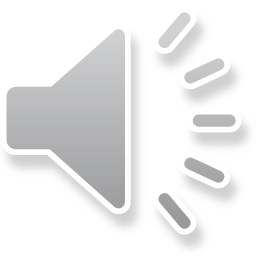 Sections européennes en lycée professionnel dans le département
Lycée JF Cail à Chef Boutonne
Anglais ou espagnol euro en Bac pro Commerce et vente
Lycée les Grippeaux à Parthenay
Anglais euro en Bac pro Cuisine et service
Lycée Signoret à Bressuire
Anglais ou espagnol euro en Bac pro gestion administration
Lycée horticole de Niort
  Anglais euro en Bac pro horticole et vente
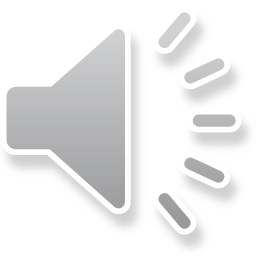 [Speaker Notes: JF Cail : toute la classe pdt 6 semaines de septembre jusqu’aux vacances d’octobre puis seuls les volontaires continuent (stage à l’étranger en terminale)
Grippeaux : tous les élèves jusqu’en terminale]
VOIE PRO : 2 façons d’apprendre
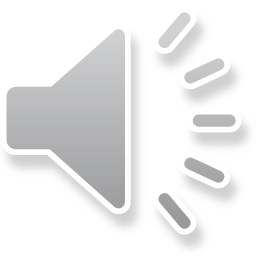 POUR ENTRER EN APPRENTISSAGE
Avoir 16 ans ou 15 ans à la sortie de la classe de 3ème

Signer un contrat de travail (entre l’apprenti, un employeur et l’établissement CFA)

Trouver un employeur (démarche de l’élève et sa famille)

 Formation en établissement 25%, entreprise 75%

Attention : période d'essai de 2 mois 
Conseil : faire en parallèle des vœux en scolaire en lycée professionnel
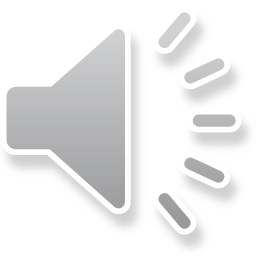 APPRENTISSAGE : chercher une entreprise
Dès le mois de mars : CV et lettre de motivation 

Aller sur le site du CFA : se préinscrire et déposer son CV

Pages jaunes de l’annuaire ou www.pagespro.com

Offres de contrat d’apprentissage
www.apprentissage-nouvelle-aquitaine.info
www.alternance.emploi.gouv.fr
www.pole-emploi.fr

Conseil : se déplacer et se présenter directement auprès de l’employeur
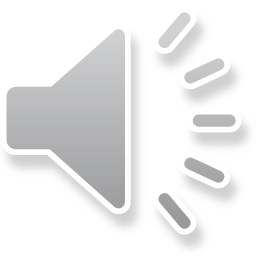 Calendrier et procédures
Intentions d’orientation :

2nde GT ou 2nde spécifique

2nde pro + statut 

1ère année de CAP + statut


Avis provisoire du conseil de classe
Favorable/défavorable/réservé
Choix définitifs :

2nde GT ou 2nde spécifique
Lycée + (enseignements optionnels)

2nde pro + statut 
Spécialité ou famille de métiers + lieu

1ère année de CAP + statut
Spécialité + lieu

Avis définitif du conseil de classe
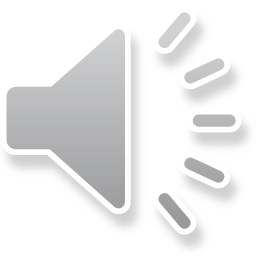 Formulation des vœux en ligne
Se connecter sur le portail Scolarité Services de l’académie

Téléservice Orientation 
Formuler les vœux (2nde GT, 2nde pro, CAP)
Consulter les réponses du conseil de classe

Téléservice affectation 
Consulter les offres de formation et leur contenu (à partir de mi-avril)
Saisir les demandes de poursuite d’étude (formation + établissement) (de fin mai à début juin)
Consulter les résultats (fin juin - début juillet)
 Pour les vœux dans le privé : la famille doit contacter l’établissement
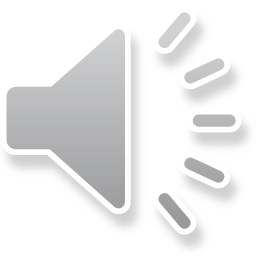 ATTENTION pour les vœux en LP en scolaire
Seconde pro et CAP : nombre limité de places
Certaines sections sont très demandées !! 
Conseil : formuler un maximum de vœux (10 possibles)

Résultats de l’affectation fin juin
Inscriptions en établissement début juillet

Si refusé ou en liste d’attente : 2eme Tour de vœux début juillet
3eme Tour de vœux en septembre

Privé : c’est à la famille de prendre contact avec l’établissement
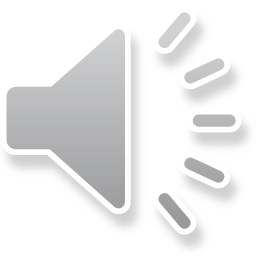 Recrutements particuliers : dates limites
CAP Accompagnement éducatif Petite enfance (Bressuire) mai
CAP Bijouterie-joaillerie option sertissage (Bressuire) mai
CAP Cordonnier bottier (Angoulême)

Bac Pro Aéronautique option structure (Rochefort) avril
Bac Pro MELEC, MEI, Systèmes Numériques avec La Marine Nationale            (La Rochelle, Châtellerault) mai

BAC Pro Gestion d’une entreprise hippique (Montmorillon) avril
BAC Pro Elevage Canin et Félin (Montmorillon) avril

Toutes les 2des pro et CAP maritimes
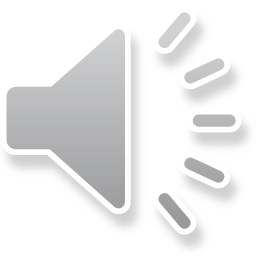 Quelle formation ? S’informer et vérifier
www.nouvelle-voiepro.fr  sur le site Onisep (familles de métiers bac pro)

Portes ouvertes des établissements (Février - avril)
    
Mini-stages de découverte en Lycée Professionnel (Janvier - avril)

Périodes de découverte en entreprise = stage(s)

Site Onisep + onisep TV + sites des établissements

Conseil en orientation (Professeur principal et/ou Psychologue 
de l’éducation nationale)
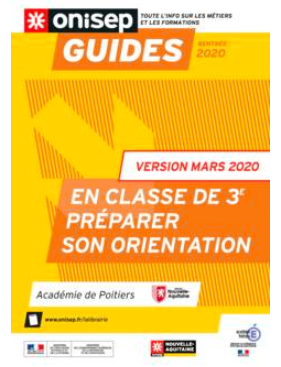 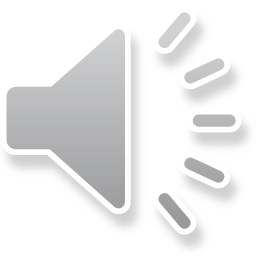 Portes ouvertes virtuelles lycées professionnels
JF Cail à Chef Boutonne    en attente des dates
Paul Guérin à Niort   	   samedi 6 mars 9h-12h
Gaston Barré à Niort  vend 5 mars 17h-20h et sam 6 mars 9h-13h
Les Grippeaux à Parthenay lundi 15 mars 18h30-19h30
Chabanne à Chasseneuil/Bonnieure  suspendues pour le moment
Marc Godrie à Loudun   en attente des dates
Portes ouvertes sur place : s’inscrire auparavant
Lycée agricole Bujault à Melle samedi 13 mars 9h-13h 
Lycée horticole Chaissac à Niort sam 13 mars 9h-17h 
CFA Parthenay et Niort vend 12 mars 13h-17h et Sam 13 mars 9h-17h
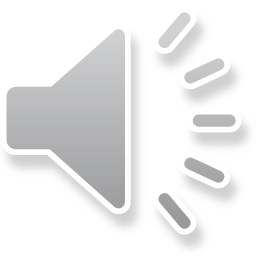 Rendez-vous
Avec Madame PROUST psychologue en charge de l’orientation  
Présente au collège du Pinier le lundi 
Contacter la vie scolaire       05 49 27 25 44                                                             

Au C.I.O. de NIORT Centre d’Information et d’Orientation
Du lundi au vendredi 9h-12h30 et 13h30-17h
 Le mercredi jusqu’à 18h
 Ouvert pendant les vacances scolaires    05 16 52 69 29
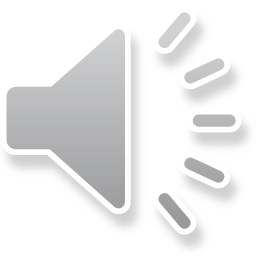